Figure 3. Evoked FP and CBF under α-chloralose versus ISO. Evoked FP and CBF were compared under ISO (Iso) and ...
Cereb Cortex, Volume 17, Issue 4, April 2007, Pages 942–950, https://doi.org/10.1093/cercor/bhl005
The content of this slide may be subject to copyright: please see the slide notes for details.
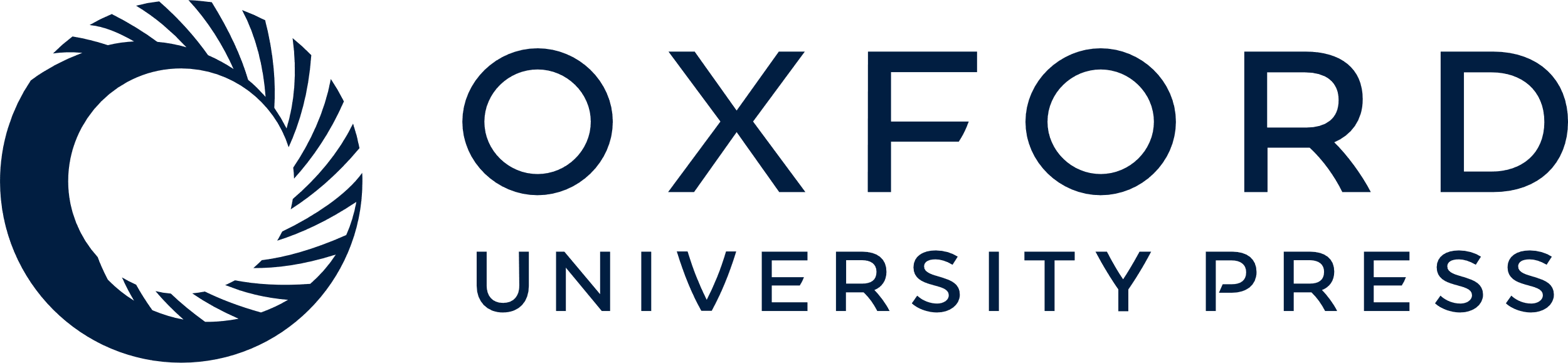 [Speaker Notes: Figure 3. Evoked FP and CBF under α-chloralose versus ISO. Evoked FP and CBF were compared under ISO (Iso) and α-chloralose (Acl) in the same animal. The 10-pulse stimulation with 0.3 ms width, 1.2 mA current, and 333-ms interval was applied as previously shown under α-chloralose (Silva and others 1999). (A) Typical FP traces including baseline activity (300 ms before stimulus onset) and initial 3 evoked responses (out of 10) to stimulation (arrowheads). Note that the poststimulus neural activity (i.e., after each stimulation pulse) was relatively active (noisy) under ISO but suppressed under α-chloralose. The higher amplitude of evoked FP was evident in α-chloralose compared with that in ISO. (B) Corresponding CBF responses under ISO (black) and α-chloralose (gray) obtained from the same animal shown in panel (A). The evoked CBF was averaged across all 20 trials. Under ISO, the baseline CBF level was higher but evoked CBF was lower compared with α-chloralose. Horizontal lines indicate the stimulation duration. Error bar indicates 1 SD for 20 trials. No observable changes in MABP during stimulation were confirmed. (C, D) Baseline FP (C) and baseline CBF (D) data from all 5 animals. Each symbol indicates the individual animal data. The baseline FP was not significantly different between ISO and α-chloralose, whereas the baseline CBF was significantly higher under ISO than α-chloralose. The baseline CBF under ISO was 145 ± 8% of that under α-chloralose. *P < 0.05. (E, F) Individual animal's data of ∑FP (E) and CBF peak response (F). The ∑FP and CBF peak were significantly higher in α-chloralose (12 ± 4 mV and 42 ± 14%) than ISO (5 ± 1 mV and 7 ± 3%).


Unless provided in the caption above, the following copyright applies to the content of this slide: © The Author 2006. Published by Oxford University Press. All rights reserved. For permissions, please e-mail: journals.permissions@oxfordjournals.org]